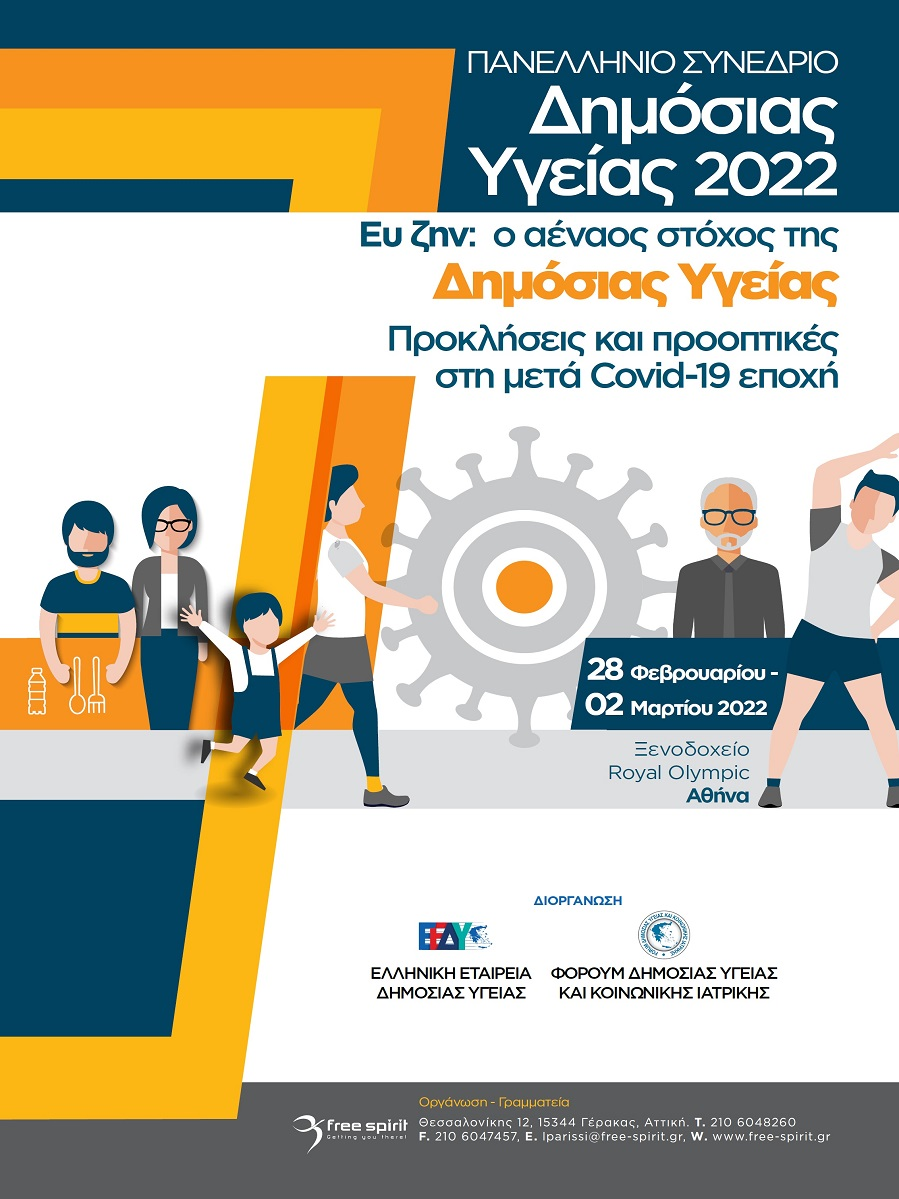 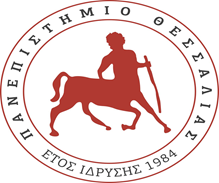 eP08ΑΠΟΔΟΧΗ ΤΟΥ ΕΜΒΟΛΙΑΣΜΟΥ ΕΝΑΝΤΙ ΤΗΣ ΑΣΘΕΝΕΙΑΣ COVID-19 ΣΕ ΕΠΑΓΓΕΛΜΑΤΙΕΣ ΥΓΕΙΑΣ ΣΕ ΔΕΥΤΕΡΟΒΑΘΜΙΟ ΝΟΣΟΚΟΜΕΙΟ ΣΤΗ ΒΟΡΕΙΑ ΕΛΛΑΔΑ.
Βακαλοπούλου Στεφανία 1, Παπαθανασίου Ιωάννα2, Φραδέλος Ευάγγελος2 , Μάλλη Φωτεινή3,Κώτσιου Ουρανία 3 , 
Τσάρας Κωνσταντίνος4, Παπαγιάννης Δημήτριος4.
1.Σχολή επιστημών Υγείας, Πανεπιστήμιο Θεσσαλίας ,Λάρισα
2.Εργαστήριο Κοινοτικής Νοσηλευτικής, Σχολή επιστημών Υγείας, Τμήμα Νοσηλευτικής, Πανεπιστήμιο Θεσσαλίας ,  Λάρισα
3.Εργαστήριο Διαταραχών Αναπνευστικού Συστήματος, Σχολή επιστημών Υγείας, Τμήμα Νοσηλευτικής, Πανεπιστήμιο Θεσσαλίας , Λάρισα
4.Εργαστήριο Δημόσιας Υγείας & Ανοσοποίησης Ενηλίκων, Σχολή επιστημών Υγείας, Τμήμα Νοσηλευτικής, Πανεπιστήμιο Θεσσαλίας , Λάρισα
Εισαγωγή: Ο εμβολιασμός έναντι της ασθένειας COVID 19 ξεκίνησε στην Ελλάδα στις 27 Δεκεμβρίου του 2020. Ως πρώτες ομάδες που κλήθηκαν για εμβολιασμό ήταν οι ομάδες του πληθυσμού που βρίσκονται σε αυξημένο κίνδυνο λόγω επαγγελματικής έκθεσης ή θνησιμότητας και επιπλοκών, όπως οι υγειονομικοί, οι διαμένοντες και το προσωπικό των μονάδων φροντίδας ηλικιωμένων, των δομών φροντίδας χρονίως πασχόντων, κέντρων αποκατάστασης, οι ευπαθείς ομάδες με βάση την ηλικία και τα υποκείμενα νοσήματα
Σκοπός :Σκοπός της παρούσας έρευνας ήταν να εξετάσει την αποδοχή του νέου εμβολίου έναντι της ασθένειας COVID-19 σε εργαζόμενους σε νοσοκομείο της Βόρειας Ελλάδας.
Υλικό, Μέθοδος: Περιγραφική μελέτη με ερωτηματολόγιο αυτοαναφοράς διεξήχθη από 15 Ιανουαρίου έως 5 Φεβρουαρίου 2021 σε 102 εργαζόμενους στο νοσοκομείο της Φλώρινας.
Αποτελέσματα: Η ηλικία των επαγγελματιών υγείας κυμαίνεται  από 24-65 έτη, με μέση τιμή τα 45,5 έτη. Ποσοστό 69% των συμμετεχόντων ήταν γυναίκες ενώ οι άνδρες συμμετέχοντες ανήρθαν σε ποσοστό 31%. Όσον αφορά το επάγγελμα 54% ήταν νοσηλευτές, 32% εργαστηριακοί και 14% ήταν ιατροί. Η πλειοψηφία των επαγγελματιών υγείας (93%) έλαβε γνώση για τις πρόσφατες οδηγίες εμβολιασμού που εξέδωσε το Υπουργείο, ποσοστό (3%), απάντησαν ότι δεν είχαν λάβει γνώση, ενώ (4%) των συμμετεχόντων δεν απάντησαν στη ερώτηση. Η πλειοψηφία (65%) δήλωσε ότι είναι διατεθειμένοι να εμβολιαστούν κατά της COVID-19 ασθένειας . Αντίθετοι στο εμβόλιο κατά της COVID-19 δήλωσε το (22%) και ποσοστό (12%)  επέλεξε να μην απαντήσει.
Συμπεράσματα: Στην έναρξη της εμβολιαστικής εκστρατείας με το πανδημικό εμβόλιο  η παρούσα μελέτη κατέγραψε χαμηλή αποδοχή του εμβολιασμού έναντι της COVID-19  ασθένειας σε επαγγελματίες υγείας σε νοσοκομείο της περιφέρειας.